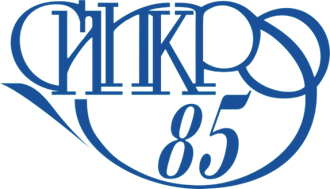 Развитие функциональной грамотности обучающихся: СЕЙЧАС НЕЛЬЗЯ ПОДОЖДАТЬ!
Панарина Л.Ю.,
проректор 
по научной работе СИПКРО
e-mail: lp_74@mail.ru
Развитие функциональной грамотности обучающихся: 
ЧТО МЫ ХОРОШО УМЕЕМ
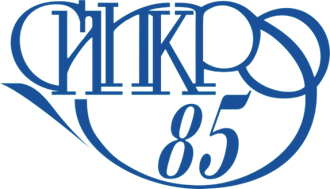 Золотое сечение – это пропорциональное соотношение двух величин. В численном выражении это бесконечное число, которое округляют до 1,618 и обозначают число золотого сечения греческой буквой φ (фи).
Если взять отрезок АВ и поделить его точкой С, 
то золотым сечением будет такое соотношение, когда меньший отрезок относится к большему так, как больший отрезок относится к целому: АС:ВС=ВС:АВ

Докажите, что представленный ниже отрезок  соответствует правилу «золотого сечения».
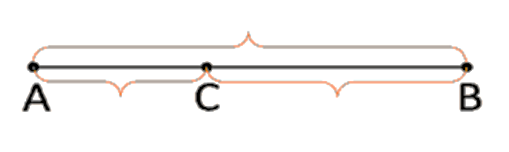 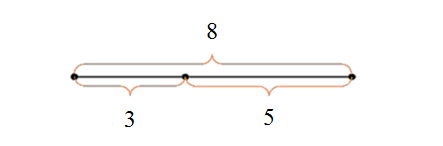 Развитие функциональной грамотности обучающихся: 
КАК ЭТО СЕЙЧАС
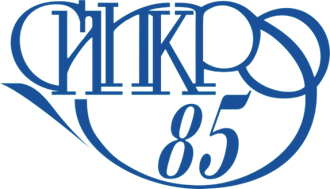 Из пропорции золотого сечения вытекает, что если высоту или ширину картины разделить на 100 частей, то больший отрезок золотой пропорции равен 62, а меньший — 38 частям. Эти три величины позволяют нам построить нисходящий ряд отрезков золотой пропорции: 100-62=38; 62-38=24; 38-24=14; 24-14=10.
Золотое сечение применялось художниками при композиционном построении картин. Был разработан упрощенный метод, когда плоскость картины делилась на 10 частей по вертикали и горизонтали. Линия золотого сечения намечалась в отношении 6 и 4 частей. Это не давало отношения 62:38, но давало близкое к нему 60:40. 
Тот же результат получали и художники Мюнхенской академии делением картины на 5 частей. 
Золотая пропорция бралась в отношении 3:2.
Укажите объекты, соответствующие правилу золотого сечения и обоснуйте свой ответ
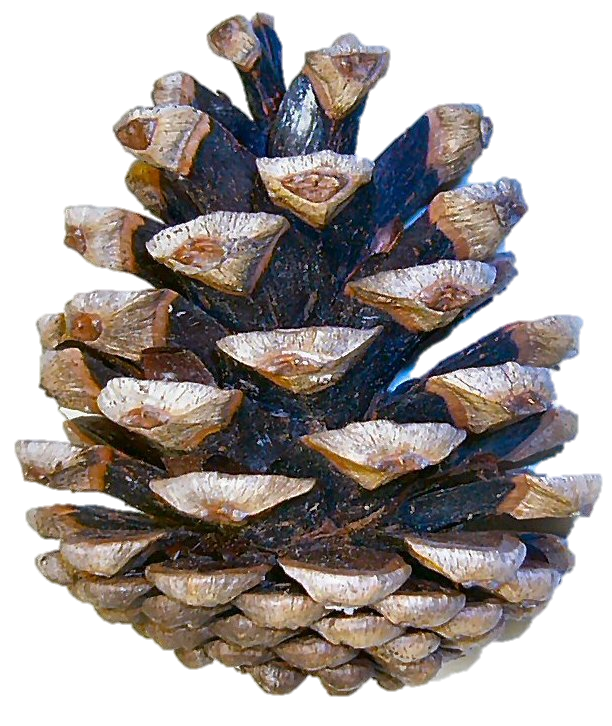 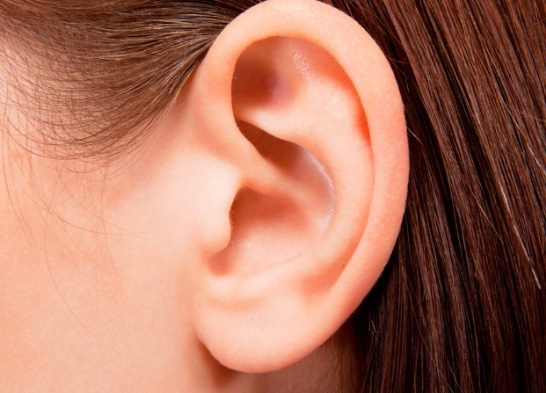 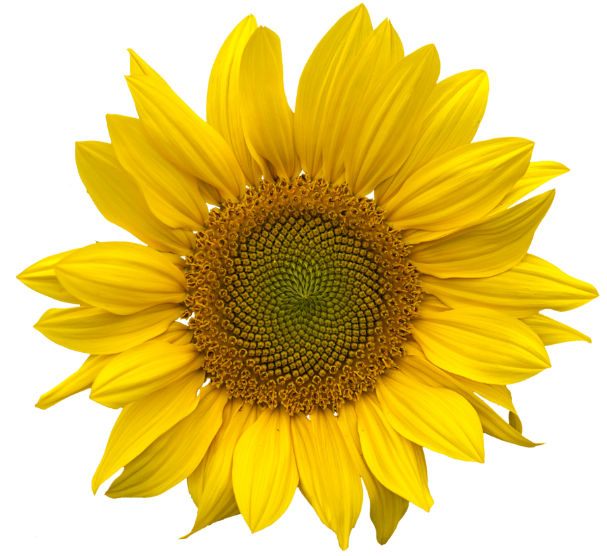 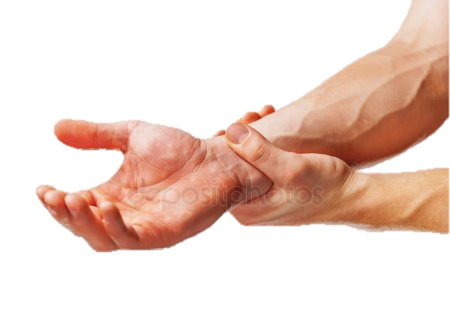 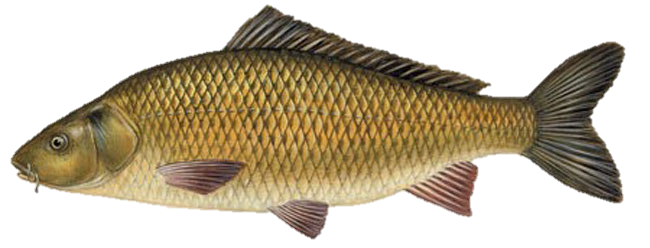 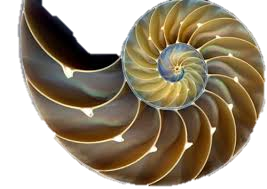 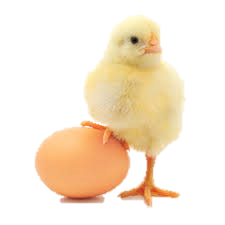 Представление о золотом сечении будет неполным, если не сказать о спирали. Форма спирально завитой раковины привлекла внимание еще древнегреческого ученого Архимеда. Он изучал ее и вывел уравнение спирали.  Увеличение шага спирали Архимеда всегда равномерно.
Развитие функциональной грамотности обучающихся: 
КУДА ИДЁМ?
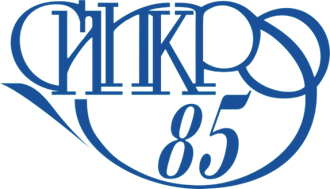 2 уровень – 
пороговый, при достижении которого учащиеся начинают демонстрировать применение знаний и умений в простейших неучебных ситуациях​
находить и извлекать информацию​; 
формулировать​ математическую ​проблему;
давать научные ​объяснения
осмысливать и оценивать информацию;
​применять математические понятия, процедуры, факты и инструменты;
применять ест.-научные  методы исследования​
4 уровень – 
проявляется способность использовать имеющиеся знания и умения для получения новой информации​
6 уровень – 
самостоятельно мыслящие и способные функционировать в сложных условиях​
интерпретировать информацию для принятия решения;
интерпретировать результаты в контексте;
интерпретировать данные исследования для получения выводов
4
[Speaker Notes: Основной задачей является не просто выполнение, но выполнение на уровне выше 4-го . Прогресс российских школьников осуществлен, в основном, за счет перехода из группы с низкими результатами, в группу средних результатов. Процент же выполнивших тест на 5-6 – остается стабильно низким. 

Сопоставление с ФГОС показало, что невысокие результаты российских учащихся связаны с недостаточным овладением некоторыми метапредметными умениями:]
Развитие функциональной грамотности обучающихся: 
НАПРАВЛЕНИЯ СОВЕРШЕНСТВОВАНИЯ ОБЩЕГО 
ОБРАЗОВАНИЯ В РОССИИ
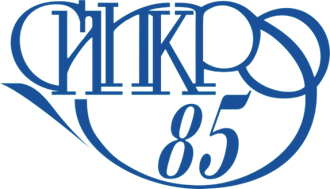 Усиление внимания к формированию функциональной грамотности
Повышение уровня познавательной самостоятельности учащихся
3.    Формирование метапредметных результатов 
4.    Повышение интереса учащихся к изучению математики и естественнонаучных предметов
5.    Повышение эффективности работы с одаренными и успешными учащимися
6.   Повышение эффективности инвестиций в образование
7.   Улучшение образовательной среды в школе
[Speaker Notes: Решить проблему повышения качества образования (не только в плане результатов исследования PISA) можно только 
- при системных комплексных изменениях в учебной деятельности учащихся: перехода от решения типичных стандартных задач к проведению исследований, к поиску смыслов и альтернативных решений;
- переориентации системы образования на новые результаты, связанные с «навыками 21 века» – функциональной грамотностью учащихся и развитием позитивных установок, мотивации обучения и стратегий поведения учащихся в различных ситуациях, готовности жить в эпоху перемен.]
Развитие функциональной грамотности обучающихся: 
МОНИТОРИНГ ВНЕДРЕНИЯ
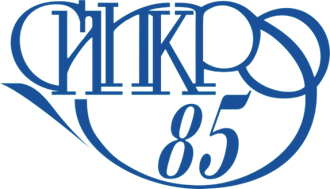 Для перспективного планирования и организации работы методических служб области по сопровождению деятельности образовательных организаций, направленной на развитие функциональной грамотности (далее – ФГ) обучающихся, мы просили Вас ответить на вопросы анкеты.
ОСНОВНЫЕ «ПОЗИЦИИ»
6
[Speaker Notes: Наша с вами задача сейчас создать такое пространство в школе, которое бы способстововало развитию ответственного отношения…]
Развитие функциональной грамотности обучающихся: 
МОНИТОРИНГ ВНЕДРЕНИЯ
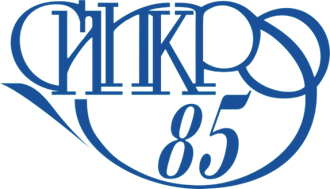 Для перспективного планирования и организации работы методических служб области по сопровождению деятельности образовательных организаций, направленной на развитие функциональной грамотности (далее – ФГ) обучающихся, мы просили Вас ответить на вопросы анкеты.
«ГРАНИ РИСКА»
7
Развитие функциональной грамотности обучающихся: 
МОНИТОРИНГ ВНЕДРЕНИЯ
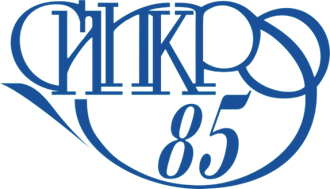 Для перспективного планирования и организации работы методических служб области по сопровождению деятельности образовательных организаций, направленной на развитие функциональной грамотности (далее – ФГ) обучающихся, мы просили Вас ответить на вопросы анкеты.
«КРАСНАЯ ЗОНА»
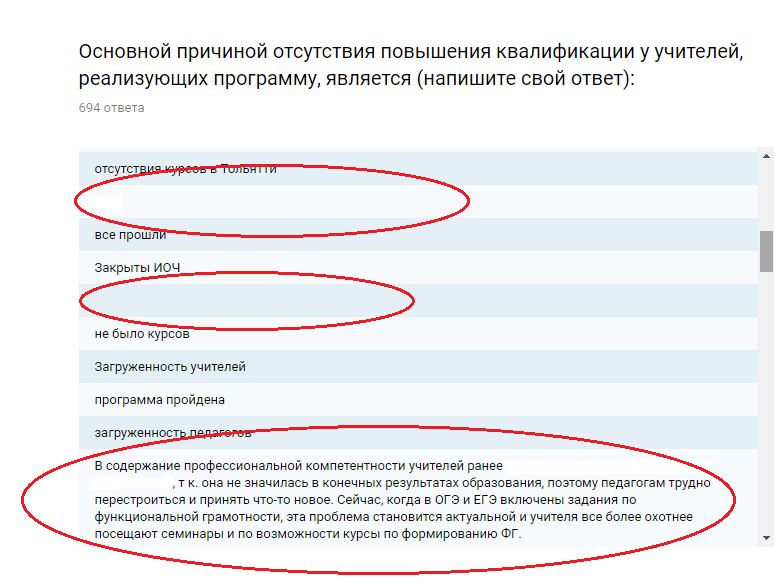 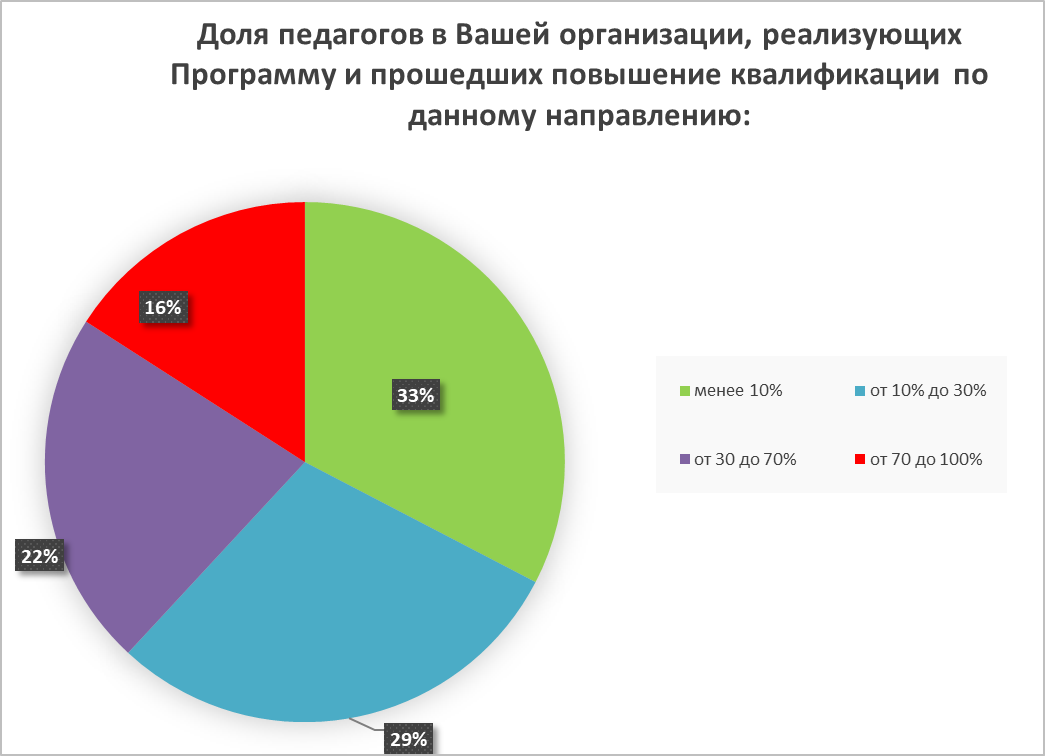 не успели пройти курсы повышения квалификации
Загруженность педагогов
не включалась функциональная
грамотность
8
Развитие функциональной грамотности обучающихся: 
МОНИТОРИНГ ВНЕДРЕНИЯ
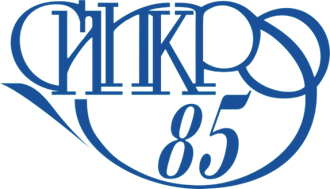 «ОСНОВНЫЕ 
ТРУДНОСТИ 
ПЕДАГОГА»
недостаточный набор средств, инструментов для организации занятий (трудности в определении эффективных форм работы с учащимися по формированию ФГ) – 444 ответа;

не разработаны контрольно-измерительные материалы для рубежной, промежуточной аттестации на занятии – 397 ответов;

отсутствие критериальных подходов к формированию оценочной деятельности – 316 ответов;

затруднения в поиске дополнительных источников для постановки учебных задач – 249 ответов;

недостаточная компетентность педагогов в самостоятельном отборе дидактических материалов для формирования ФГ (например, учитель не всегда может определять тип текста, вид контекста (учебный, общественный, личный и др.), уровень сложности текста и пр.) – 181 ответ;

отсутствие мотивации на освоение содержания курса – 96 ответов.
9
Развитие функциональной грамотности обучающихся: 
МОНИТОРИНГ ВНЕДРЕНИЯ
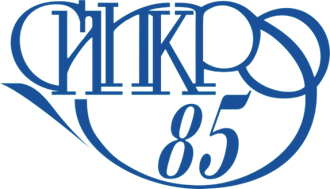 Учитель-предметник, преподающий на уровне основного образования, 
с большой загрузкой, 
не владеющий информацией о курсах повышения квалификации или не имеющий возможности попасть на них, 
воспринимающий навыки функциональной грамотности как изолированные, не сочетающиеся с результатами обучения.
СОБИРАТЕЛЬНЫЙ 
ПОРТРЕТ 
«УЧИТЕЛЯ 
РЕАЛИЗУЮЩЕГО»
Неосознаваемые профессиональные затруднения;
Недостаточное погружение в философию ФГОС;
Отсутствие в ОО проектных групп по формированию ФГ обучающихся;
Информационная перегрузка
…
ВОЗМОЖНЫЕ 
ПРИЧИНЫ
10
[Speaker Notes: Как следствие всего этого мы можем говорить о наличии внутреннего сопротивления к данной инновации]
Оценка функциональной грамотности: 
ПОЧЕМУ PISA?
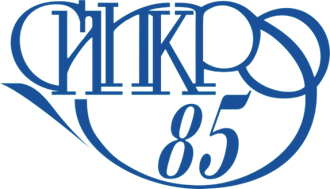 [Speaker Notes: Учёт эффекта «ситуационности знаний» требует включения в учебный процесс заданий, сформулированных во внеучебном контексте, без указания (явного или неявного) на способ действий]
Анализ результатов PISA:
ЭФФЕКТ ПРИСУТСТВИЯ
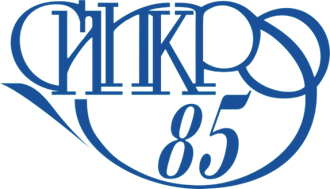 С простой структурой
За год двигатель на корабле потребляет 3500000 л топлива, 1 литр топлива стоит 0,42 р.
Установка паруса на корабле стоит 2500000 р. Парус экономит 20% топлива.

Через сколько лет экономия топлива покроет стоимость установки паруса?
Россия, 5-6 кл.: ≈50%
Анализ результатов PISA:
ЭФФЕКТ ПРИСУТСТВИЯ
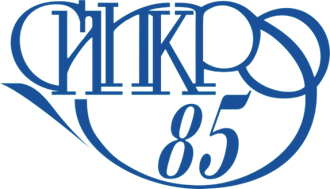 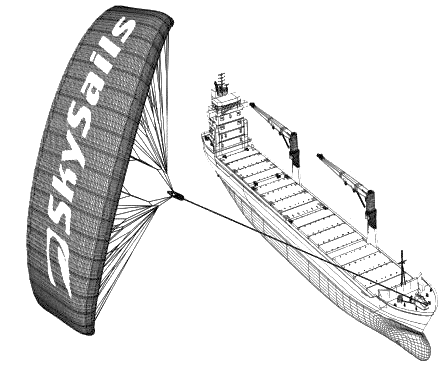 Со сложной составной структурой
ПАРУСНЫЕ КОРАБЛИ
   Девяносто пять процентов товаров в мире перевозят по морю примерно 50 000 танкеров, грузовых кораблей и  контейнеровозов. Большинство этих кораблей используют дизельное топливо.
   Инженеры планируют разработать поддержку кораблей, используя силу ветра. И х предложение заключается в прикреплении к кораблям кайтов (парящих в воздухе парусов) и использовании силы ветра, чтобы уменьшить расход  дизельного топлива и его влияние на окружающую среду.
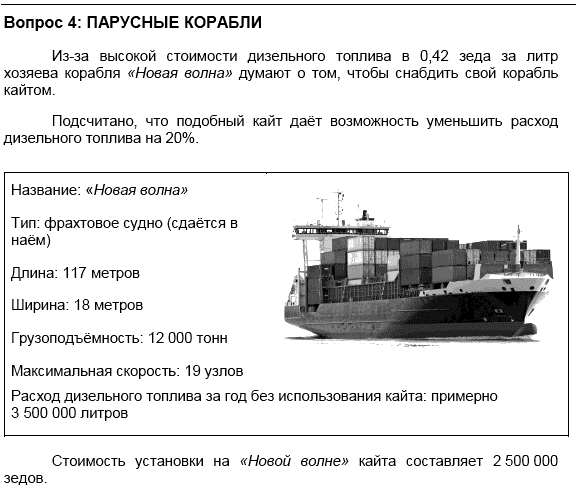 Вопрос 4. ПАРУСНЫЕ КОРАБЛИ
Из-за высокой стоимости дизельного топлива в 0,42 зеда за литр хозяева корабля «Новая волна» думают о том, чтобы снабдить свой корабль кайтом.
Подсчитано, что подобный кайт даёт возможность уменьшить расход дизельного топлива на 20%.
Стоимость установки кайта  на «Новой волне» составляет 2 500 000 зедов.
Через сколько примерно лет экономия на дизельном топливе покроет стоимость установки кайта?
Приведите вычисления, подтверждающие ваш ответ.
Россия: ≈16%
[Speaker Notes: Мы по-прежнему строим свои отношения с учащимися на принципе: «ты должен знать всё!»
Вместе с тем, важнейшим умением для этого поколения является умение искать и анализировать информацию. В противном случае они имеет почти 100%-ный шанс сгореть от информационной передозировки. Этому школа сейчас не учит. Это сейчас нами не оценивается.]
Развитие функциональной грамотности обучающихся: 
УРОВНИ, ПЛАНИРУЕМЫЕ ОБРАЗОВАТЕЛЬНЫЕ РЕЗУЛЬТАТЫ, ИНСТРУМЕНТЫ
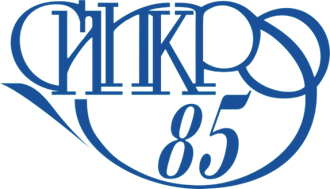 2 уровень – 
пороговый, при достижении которого учащиеся начинают демонстрировать применение знаний и умений в простейших ​
14
Развитие функциональной грамотности обучающихся: 
УРОВНИ, ПЛАНИРУЕМЫЕ ОБРАЗОВАТЕЛЬНЫЕ РЕЗУЛЬТАТЫ, ИНСТРУМЕНТЫ
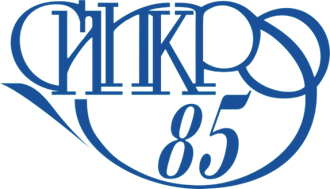 Развитие функциональной грамотности обучающихся: 
УРОВНИ, ПЛАНИРУЕМЫЕ ОБРАЗОВАТЕЛЬНЫЕ РЕЗУЛЬТАТЫ, ИНСТРУМЕНТЫ
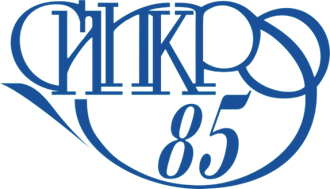 Развитие функциональной грамотности обучающихся: 
УРОВНИ, ПЛАНИРУЕМЫЕ ОБРАЗОВАТЕЛЬНЫЕ РЕЗУЛЬТАТЫ, ИНСТРУМЕНТЫ
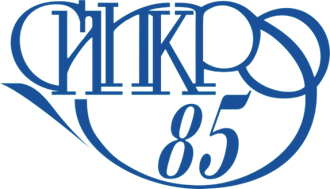 Развитие функциональной грамотности обучающихся: 
УРОВНИ, ПЛАНИРУЕМЫЕ ОБРАЗОВАТЕЛЬНЫЕ РЕЗУЛЬТАТЫ, ИНСТРУМЕНТЫ
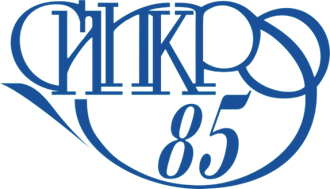 [Speaker Notes: Задача про ящик помидоров]
Развитие функциональной грамотности обучающихся: 
ХАРАКТЕРИСТИКА ИНСТРУМЕНТОВ
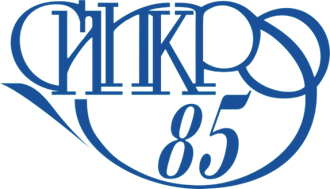 Задача, поставленная вне предметной области и решаемая с помощью предметных знаний,  например, по математике;
Условия задачи сформулированы с помощью обыденной семантики, что требует перевода на язык предметной области;
Наличие ситуационной значимости контекста (описывается жизненная ситуация, как правило, близкая, понятная учащемуся. Контекст заданий близок к проблемным ситуациям, возникающим в повседневной жизни);
Ситуация описывается в тексте, содержащем различные информационные единицы: таблицы, графики, диаграммы, веб-страницы. 
Формулировка задачи отличается неопределенностью.
Для ответа на вопрос задания достаточно информации, представленной в описании ситуации;
В заданиях не содержится прямых указаний на способ, правило или алгоритм выполнения (решения).
Ситуация требует осознанного выбора поведения.
Переориентация системы российского образования: 
ОСНОВНЫЕ МЕХАНИЗМЫ
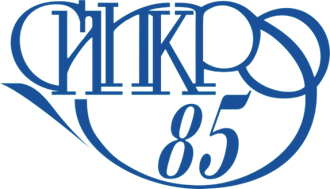 Основными механизмами переориентации системы российского образования на технологии развивающего обучения эксперты называют: 

обновление методов обучения, учебных и методических материалов; 

системное повышение квалификации учителей; 

введение комплексного мониторинга образовательных достижений учащихся и качества образования c использованием инструментария, подобного PISA;

широкое информирование профессионального сообщества и общественности о результатах и инструментарии международных исследований
20
Проведение мониторингов степени сформированности читательской, математической и естественнонаучной грамотности обучающихся: 
7-классники
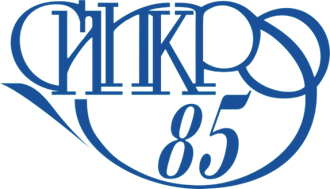 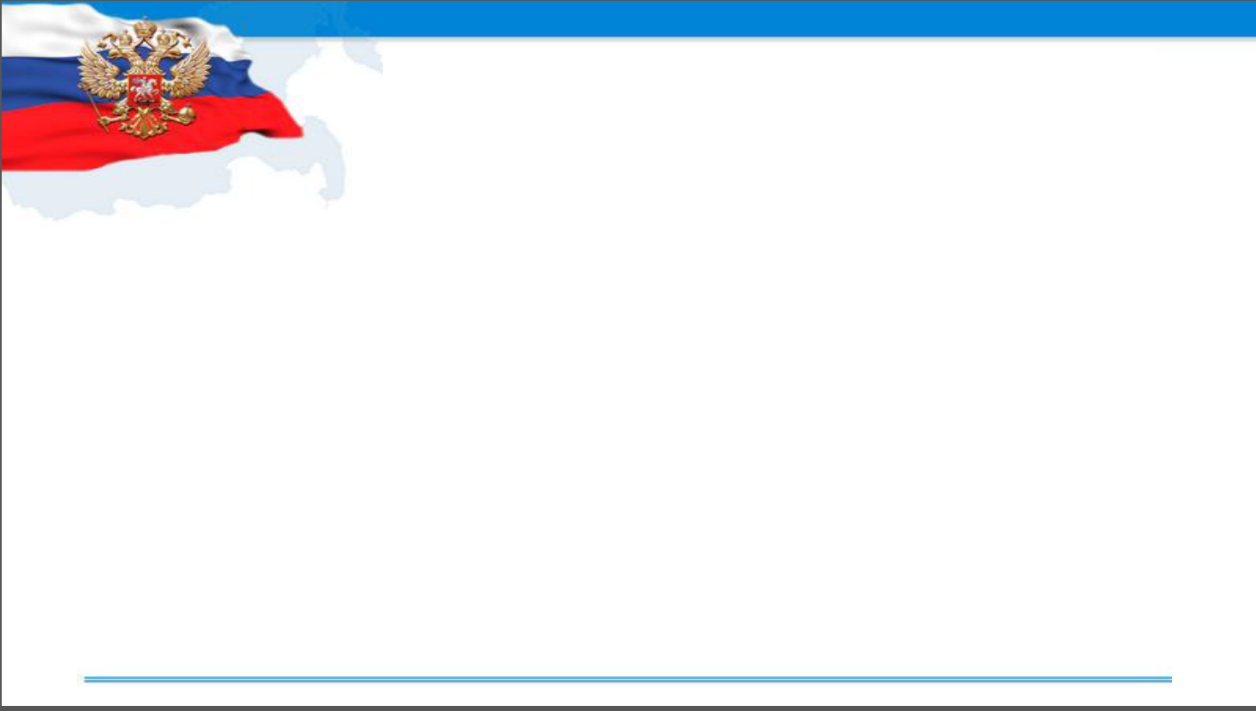 Поручение Губернатора Самарской области по итогам августовской конференции работников образования
Основная идея – учитывая дефициты, характерные для всей выборки РФ (PISA 2015), выявить как уже имеющиеся трудности, так и потенциально возможные проблемы. 
Назначение теста: познакомить учащихся с инструментарием
Вид тестов: он-лайн тестирование с использованием модуля РОСТ АСУ РСО
Период проведения: 20-29 ноября 2019 г.
Объем выборки: тотальная
… начиная с 2019 года организовывать проведение региональных мониторингов… степени сформированности читательской, математической и естественнонаучной грамотности обучающихся
Проведение мониторингов степени сформированности читательской, математической и естественнонаучной грамотности обучающихся: 
ОСТОРОЖНО!
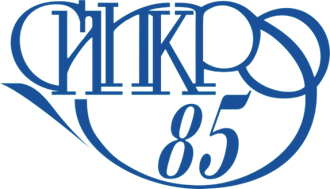 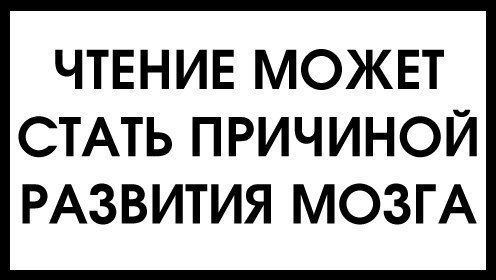 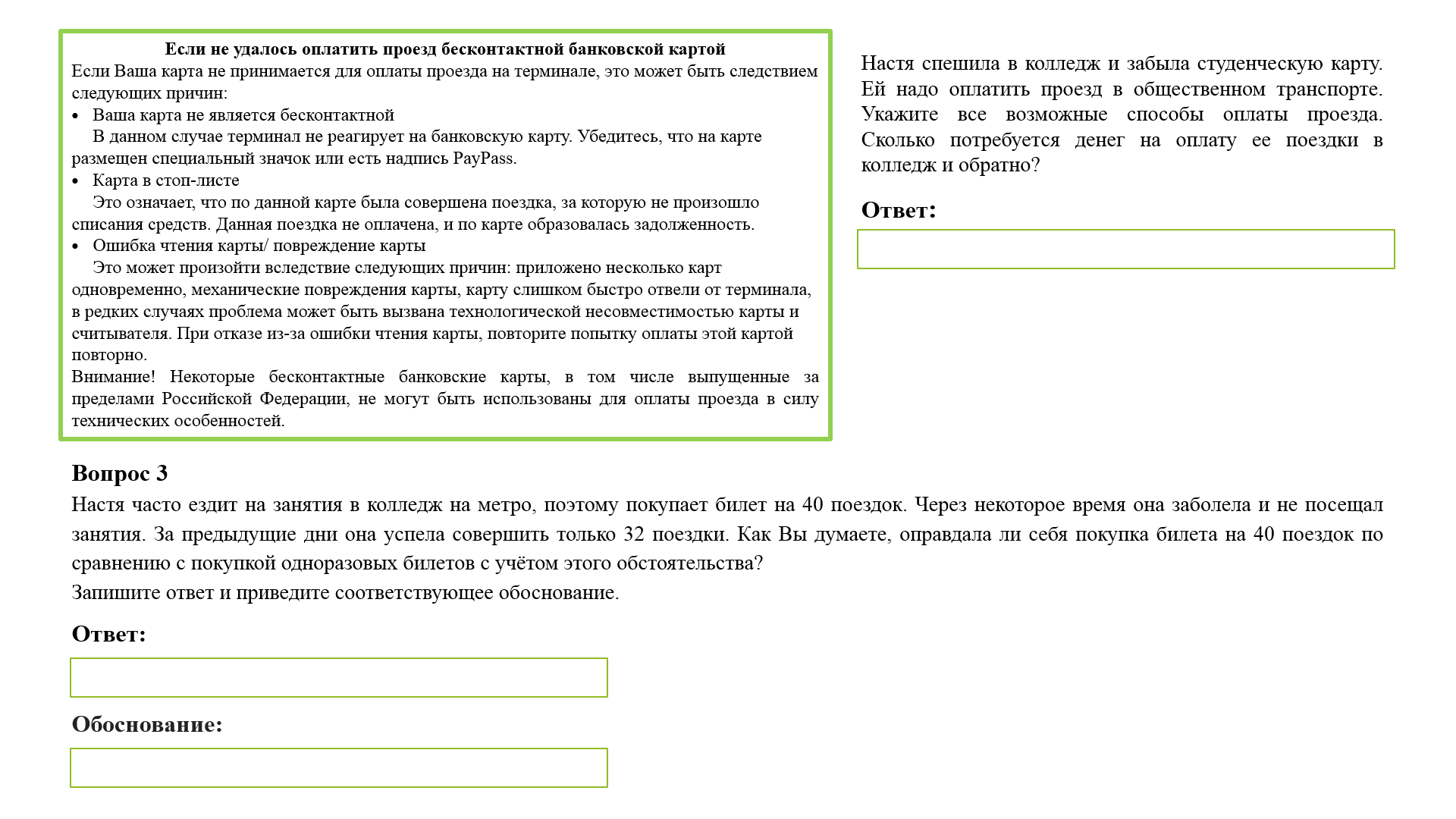 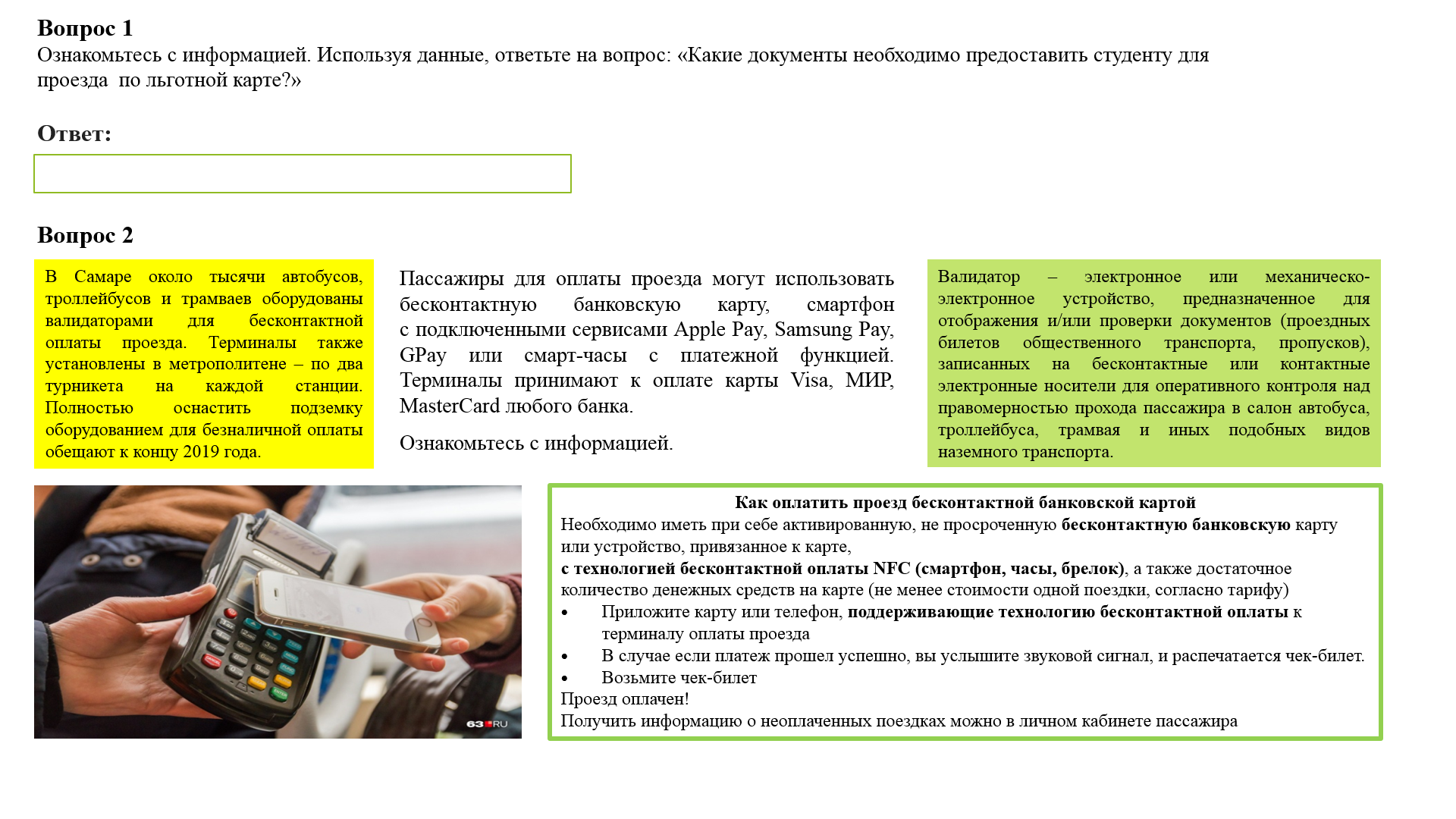 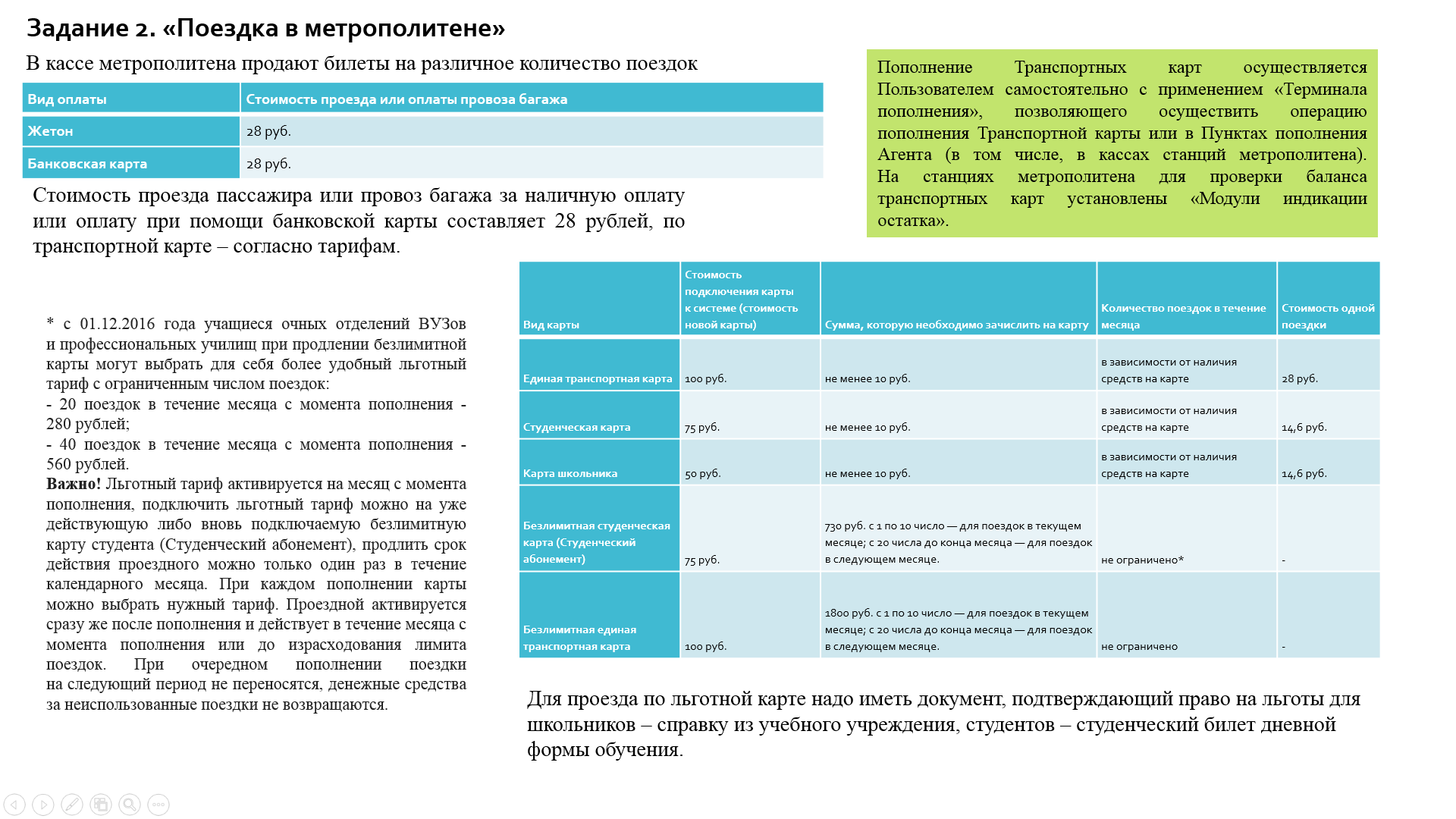 Проведение мониторингов степени сформированности читательской, математической и естественнонаучной грамотности обучающихся: 
Примеры заданий
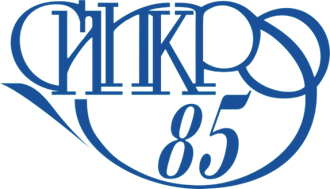 Проведение мониторингов степени сформированности читательской, математической и естественнонаучной грамотности обучающихся: 
ИТОГИ АПРОБАЦИИ
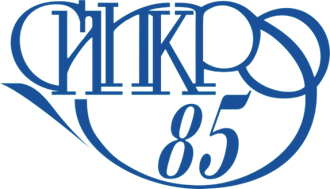 https://www.youtube.com/watch?v=SHKN0jCniGg
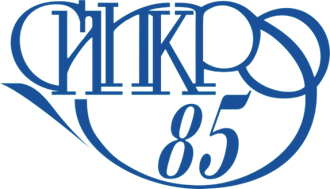 Спасибо за внимание!
Развитие функциональной грамотности обучающихся основной школы: ОЦЕНИВАНИЕ
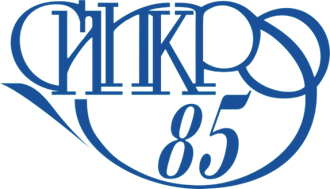 Уровень 1 – выполнил  действие   с помощью учителя
Уровень 2 – выполнил  действие  с помощью памятки
Уровень 3 – выполнил действие  самостоятельно
Уровень А – низкий когнитивный вес действия
Уровень В –  средний когнитивный вес действия
Уровень С –  высокий когнитивный вес действия
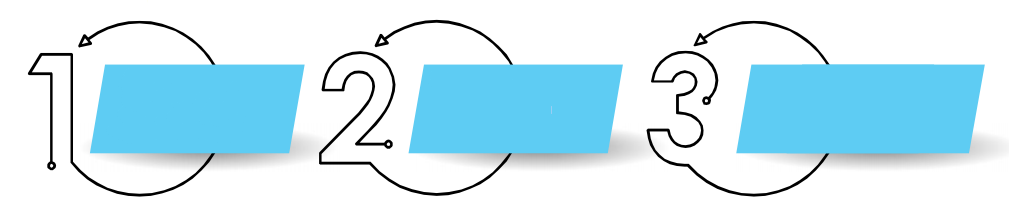 А1
В1
С3
Тренды современного образования: ЧТО ДЕЛАТЬ ПЕДАГОГУ?
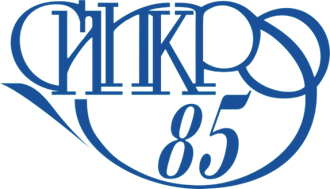 В области педагогических практик
Фокус не на деятельности учителя по представлению нового учебного материала (instruction, teaching), а на стимулировании собственной учебной деятельности школьника (learning)
Создание мотивирующей образовательной среды (положительные эмоции,  амбициозные задачи для каждого ученика).
Обучение через исследование (inquiry-based learning): ученик (один или вместе с другими учениками) уточняет задачу, ищет информацию, представляет результат, формулирует критерии оценки и вместе с учителем оценивает успешность выполнения задачи
Оценивание для обучения (assessment for learning): выполняет функцию обратной связи – показывает сильные и слабые результаты, высвечивает ближайшие и долгосрочные цели учебной работы.
Учебные задачи и учебный опыт релевантны реальному опыту ученика, актуальны для него.
Проектное обучение: прежде всего, групповые межпредметные проекты (3-15 чел.) длительностью от нескольких дней до целого учебного года, в том числе в связке с реальными задачами своего сообщества (города, округа).
27
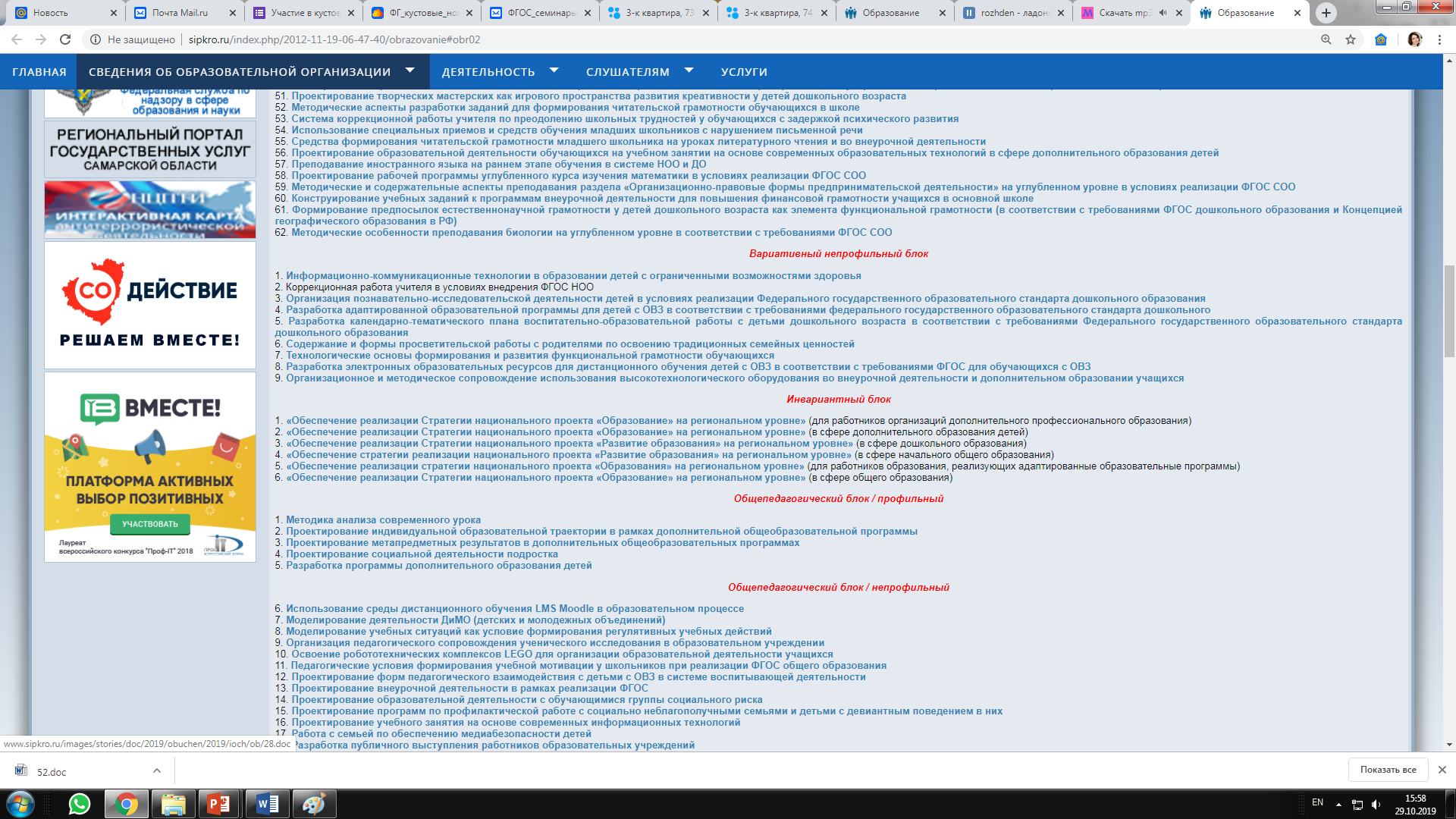 Сопровождение деятельности образовательных организаций, направленной на развитие функциональной грамотности
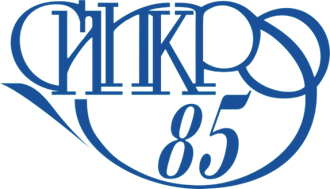 Обучение команды тьюторов
Срок реализации: с ноября 2018 года
Обучено более 1500 слушателей
Проектировочный семинар для завучей
Срок реализации: ноябрь - декабрь 2019 года
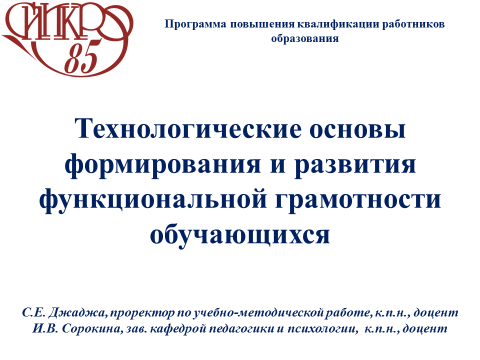 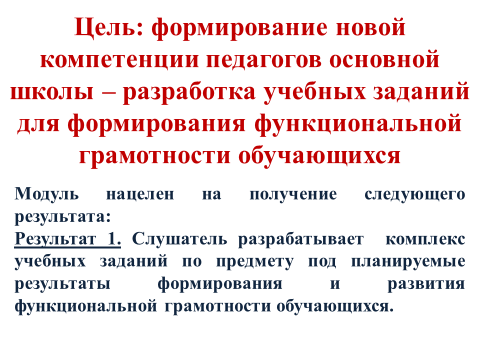